A change of paradigm: how does Distributed Ledger fit with existing standards?
Distributed Ledger technology offers a single, consistent and shared view of the state of a business process. It eliminates the need to pass information between actors, and for individual actors to maintain independent copies of the data in their own systems. DL can therefore eliminate much of the point-to-point messaging and other processing required to keep data synchronized and reconciled. Smart Contracts can provide further efficiencies by moving business logic that requires complex interactions amongst many actors to self-executing processes deployed on the ledger. 

So we have to think differently about formalizing and standardizing Distributed Ledger and Smart Contract implementations…
DLT is not messaging... …but we can benefit from shared business content
ISO 20022 as a
messaging standard

The logical message 
layer references the
business layer for 
semantic definitions





Imagine: 
ISO 20022 for DL

The logical DL
implementation re-uses
business concepts to
ensure interoperability
with messaging
Shared 
business
definitions
Business / Conceptual
ISO 20022 Definition

ConversionPeriod

Period during which a convertible security may be converted according to the terms of the issue.
Re-use of business model contentBonds
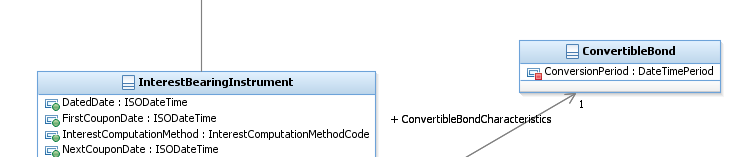 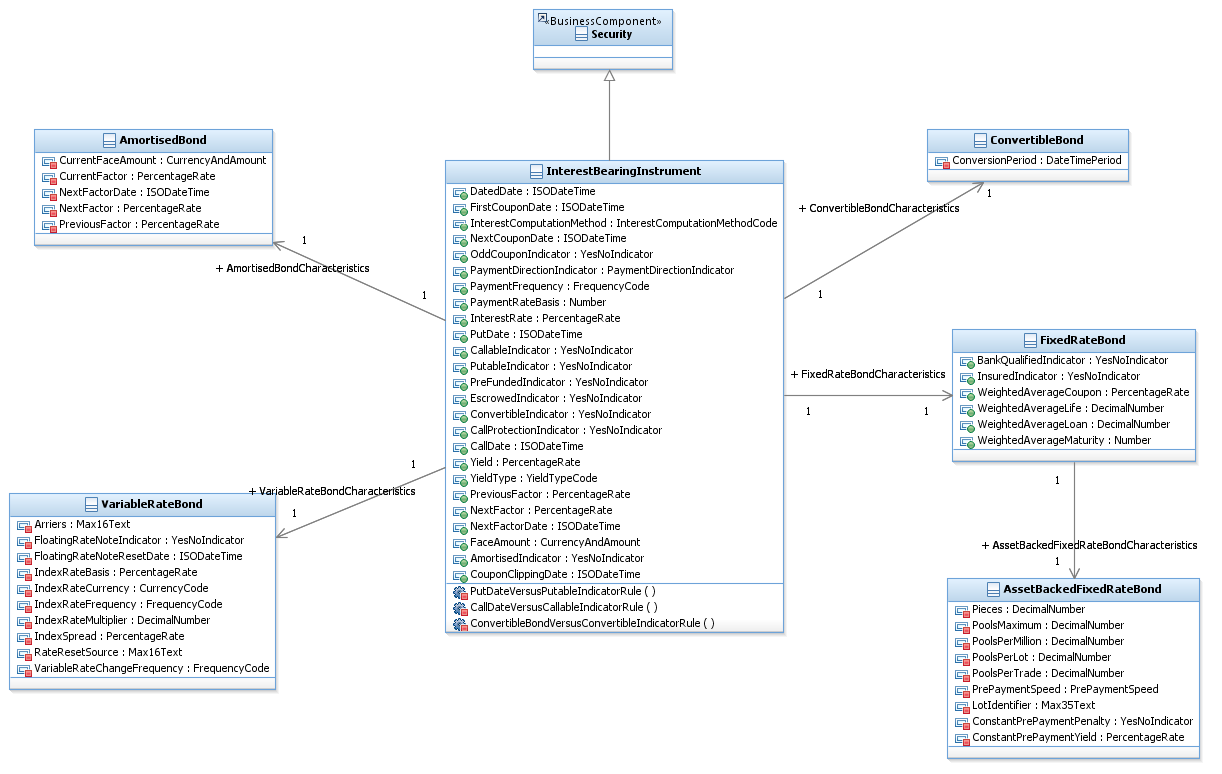 Takeaways:
ISO 20022 includes complete formal definitions for a wide range of financial instruments;
Definitions are sourced from the industry and formalized and ratified according to an open process;
Content is maintained and published by SWIFT as ISO 20022 Registration Authority;
Re-use of ISO 20022 definitions leverages existing industry best-practice and will facilitate interoperability with legacy processes and systems.
Imagine
Formal specifications describe:
Data and behaviour (processing) required to realize a business process; 
The roles played by parties involved in a transaction: who can see what and who can do what;
Data definitions re-used from ISO 20022 business/conceptual
Behaviour derived from ISO 20022 business process definitions
Work will be required to adapt ISO 20022 to the new paradigm
DLT Logical Layer
Imagine
Physical layer is a technical implementation derived from logical layer
ISO 20022 data structures represented physically on ledger
Data encapsulated  according to Object Oriented principles
Behaviour implemented as Smart Contracts
Access rights enforced through Role Based Access Controls
Users authenticated by the platform
DLT Physical Layer